Introduction to Plasmas, Part I I       Single Particle Motion
Priyanjana Sinha, Princeton Plasma Physics Laboratory

                          Email: psinha@pppl.gov
SULI Introductory Course on Plasma Physics 
                          6th June 2023
2
My journey so far….
2009 -2012
2012 -2015
2015-2019
(since Sep. 2019)
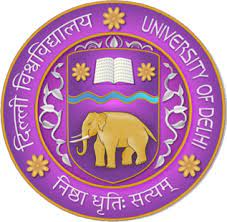 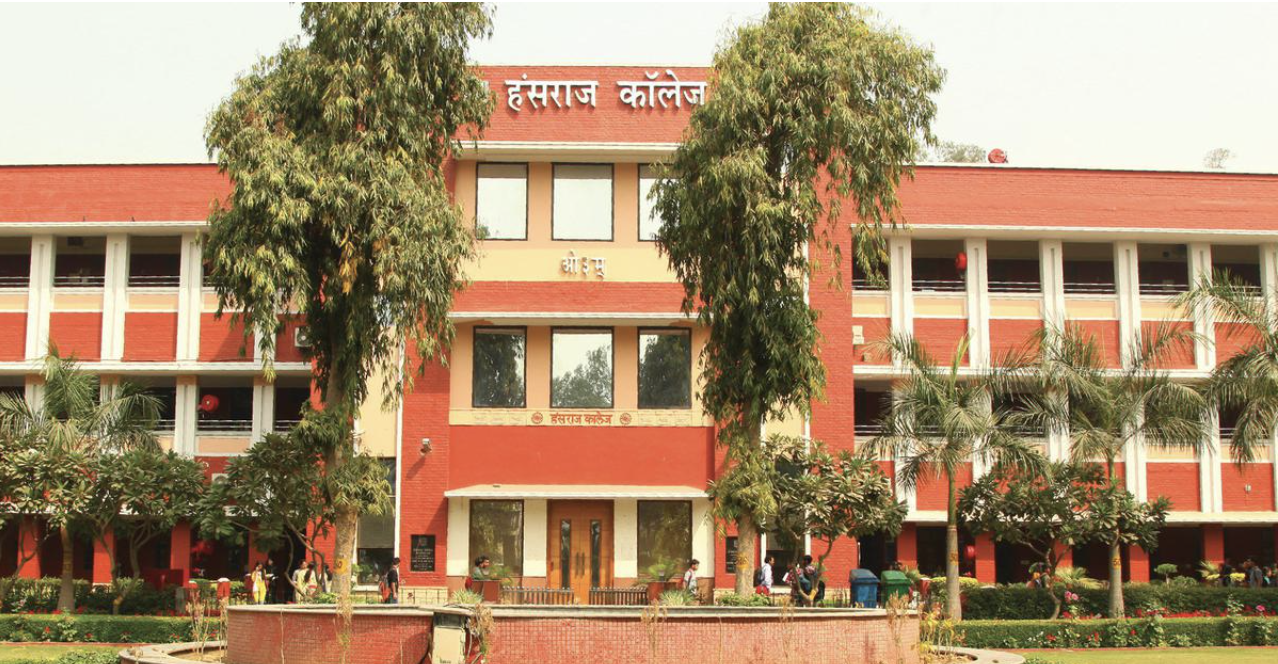 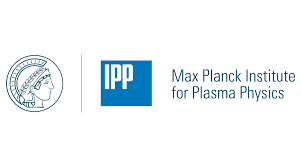 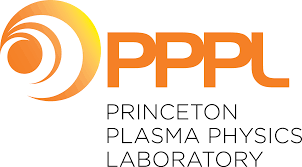 Associate Research Physicist
Masters in Nuclear Sci. & Tech University of Delhi
Ph.D in plasma physics
Undergrad: Hansraj College, University of Delhi
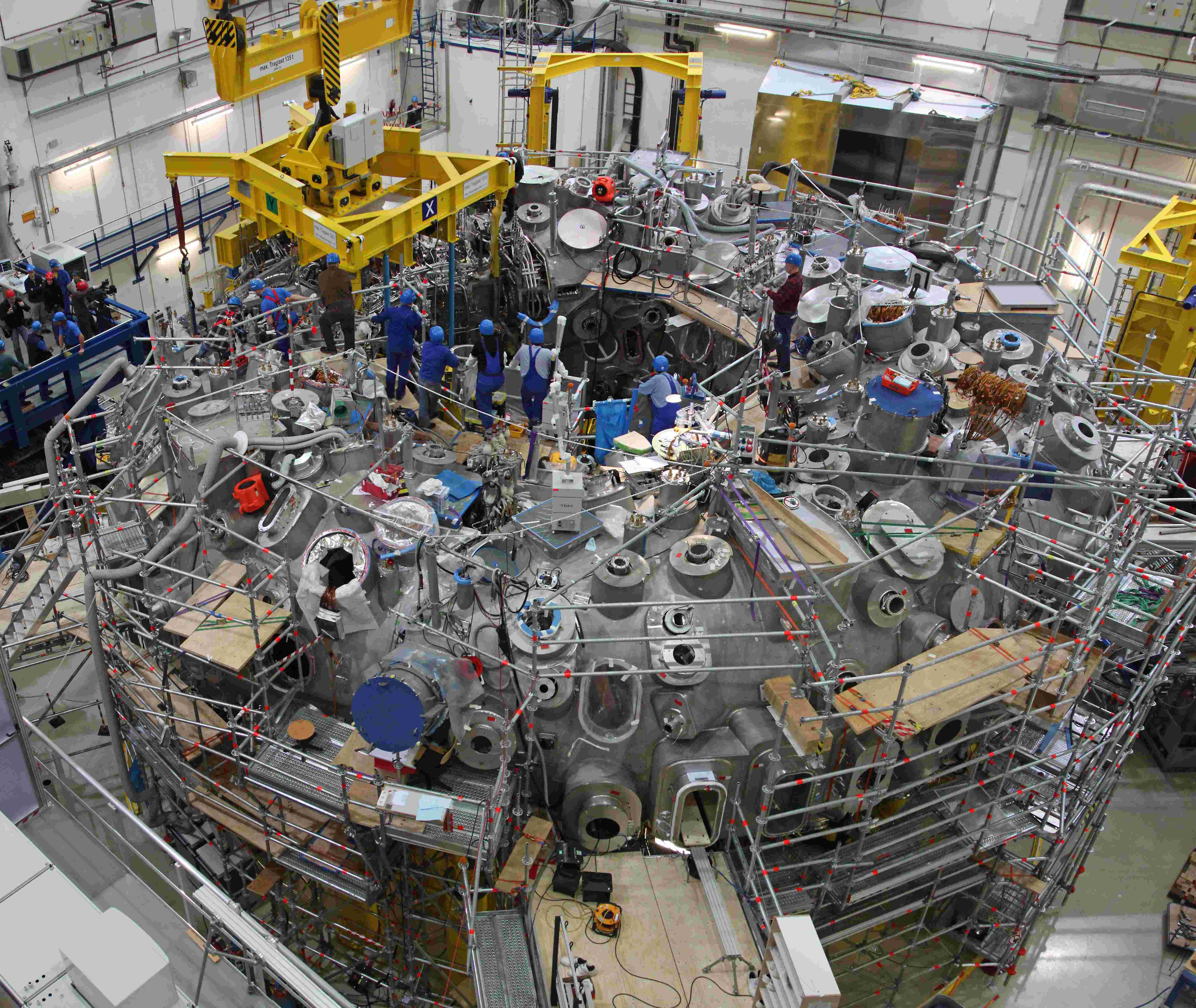 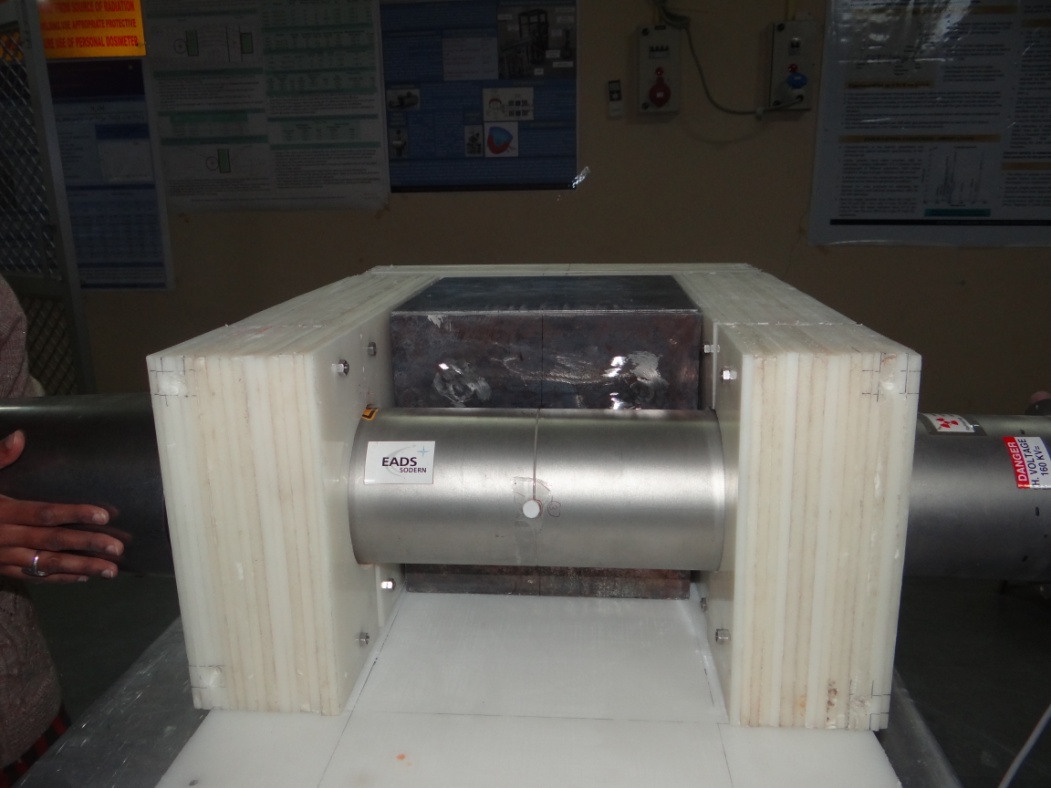 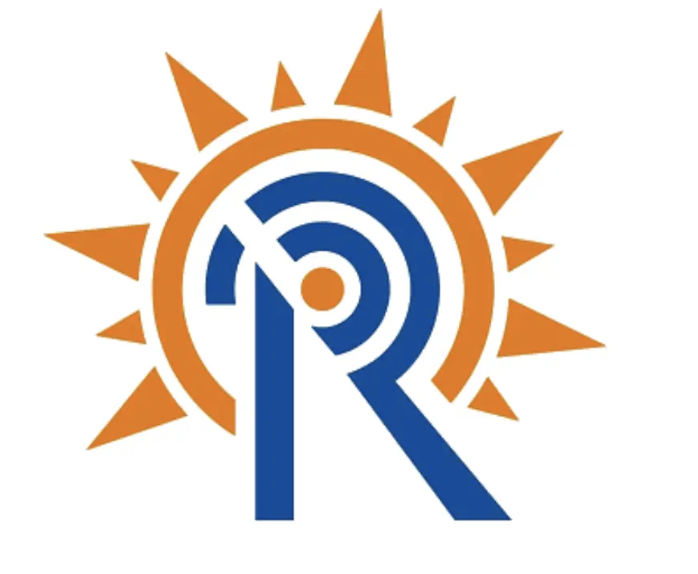 Institute for Plasma Research, Gujarat
Worked on the world’s largest stellarator W7-x located in Germany
Master thesis project
SULI Introductory Lecture on Plasma Physics - Part II
3
Need for plasma confinement!
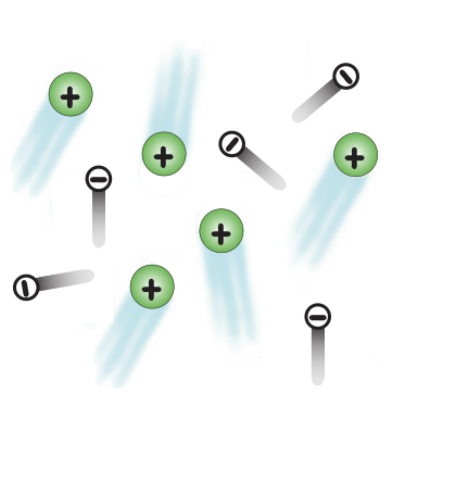 For ions:
very high velocities
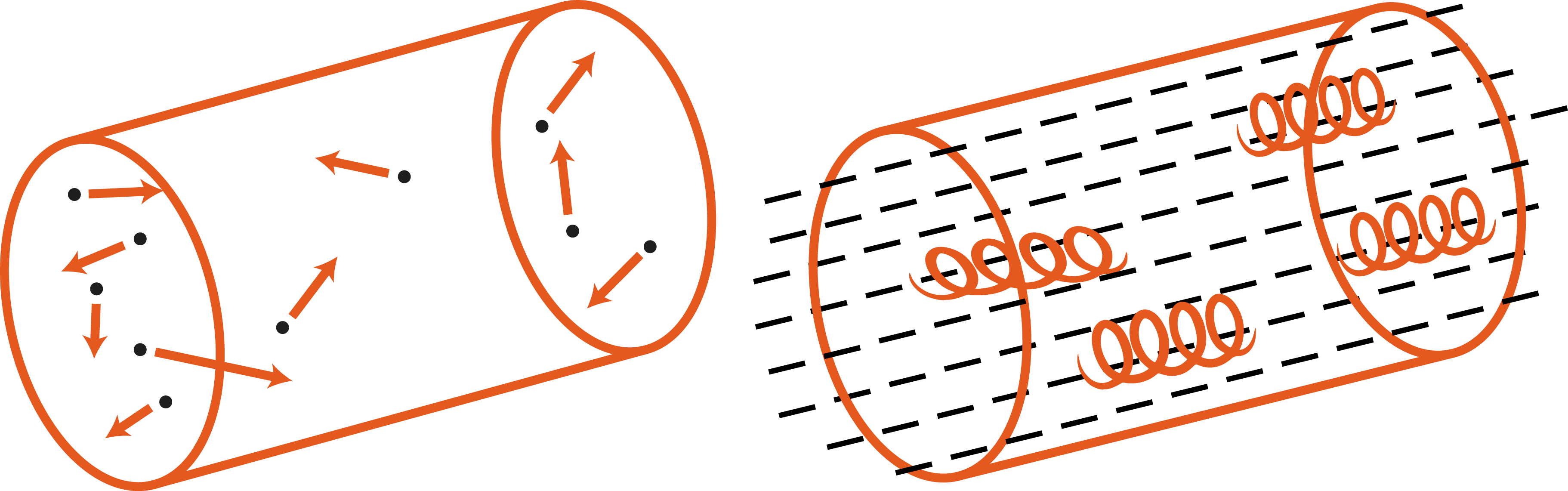 Popular solution: use magnetic field
 Need to understand e- and ion motion in inhomogeneous magnetic field
SULI Introductory Lecture on Plasma Physics - Part II
4
Outline
SULI Introductory Lecture on Plasma Physics - Part II
5
Motion of particles in uniform magnetic field
SULI Introductory Lecture on Plasma Physics - Part II
6
Motion of particles in uniform magnetic field – Simple case
Lorentz force:
Assuming external magnetic field in z direction:
^
and E =0
Gyro-frequency or cyclotron  frequency:
Bs
^
SULI Introductory Lecture on Plasma Physics - Part II
7
Motion of particles in uniform magnetic field – Simple case
vy
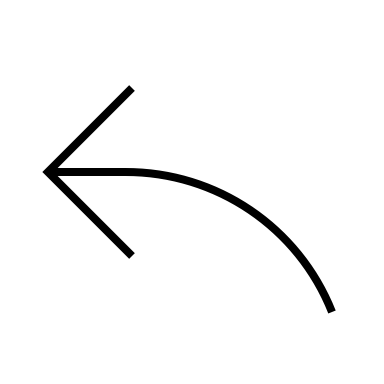 coupled
vx
SULI Introductory Lecture on Plasma Physics - Part II
8
Motion of particles in uniform magnetic field – Simple case
vy
Gyro-frequency for ion:
vx
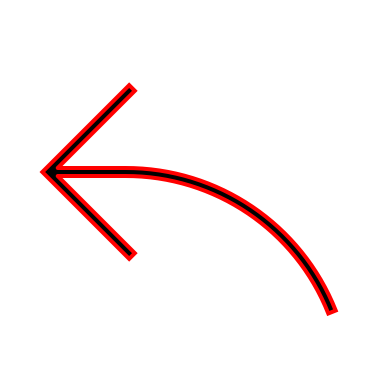 ^
 much smaller than e-
x direction :
coupled
y direction :
z direction :
Taking into account the charge of particle
SULI Introductory Lecture on Plasma Physics - Part II
Motion of particles in uniform magnetic field – Simple case
9
y
(xg , yg )
-
x
+
2
(x – xg)2 + (y – yg)2 =
Equation of a circle with center (xg, yg)
SULI Introductory Lecture on Plasma Physics - Part II
10
Motion of particles in uniform magnetic field – Simple case
z direction :
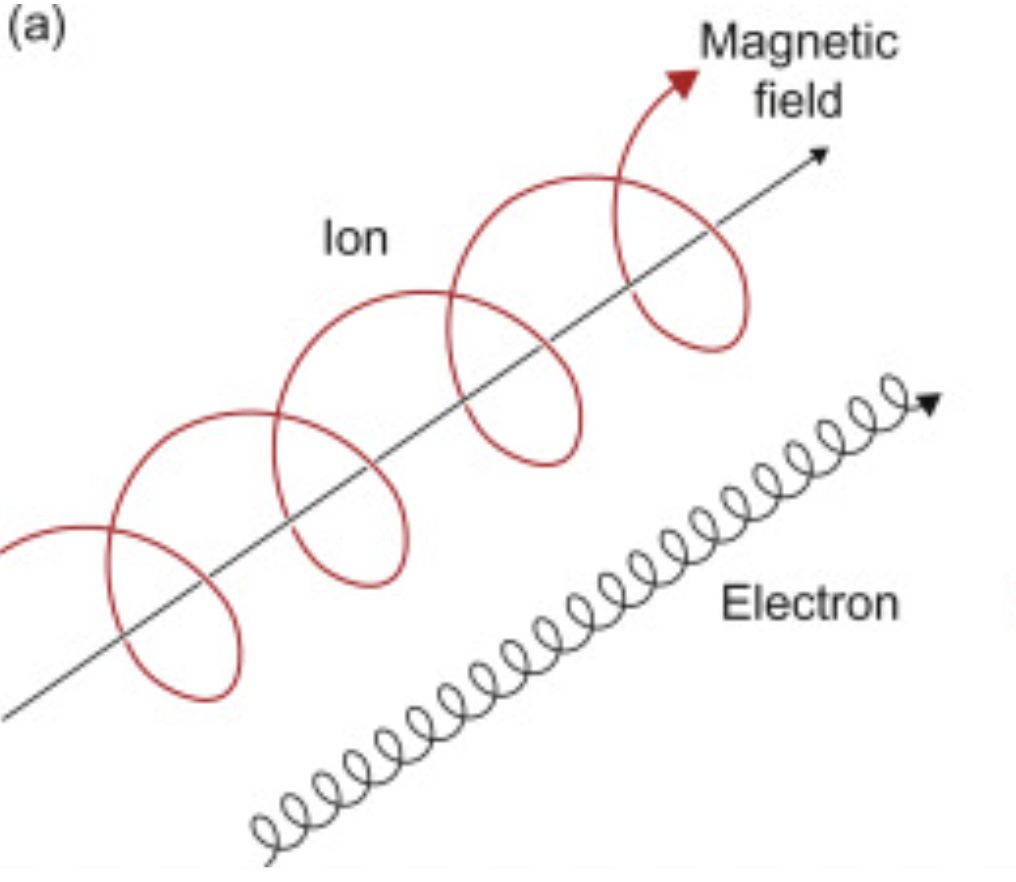  Charge particles move freely along z axis
^
^
^
+
SULI Introductory Lecture on Plasma Physics - Part II
11
Some estimates for ITER like machine……
Ti = Te = 10 keV and B = 5T
For ITER like machines:
 frequency of wave to heat plasma for ions is much lower -- 1/1836 times
Gyro-frequency of  electrons :
-
-
 to heat the electrons in plasma the wave should be of this frequency
SULI Introductory Lecture on Plasma Physics - Part II
12
Magnetic Mirrors
SULI Introductory Lecture on Plasma Physics - Part II
13
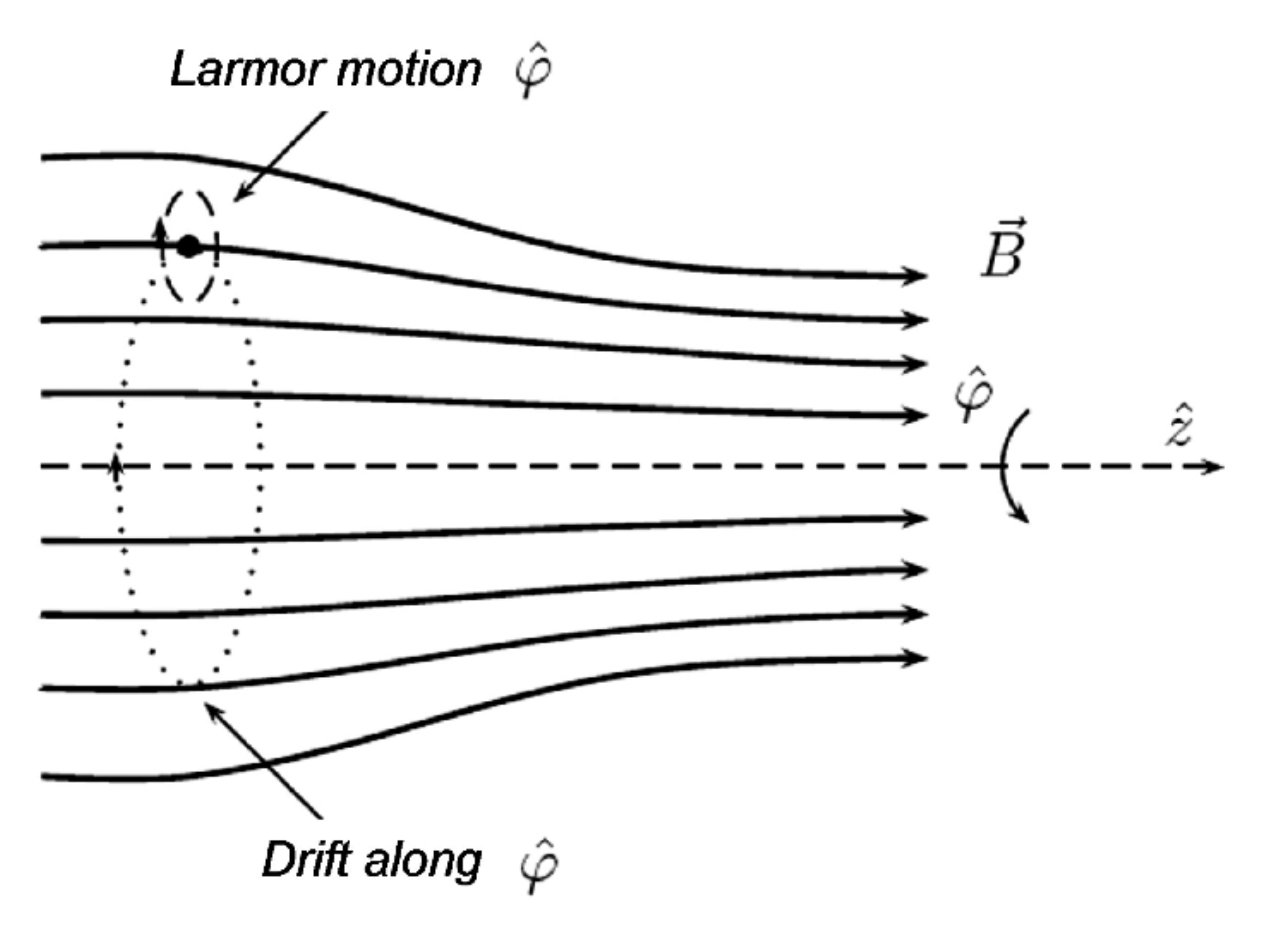  B depends on on r and z, no azimuthal dependence
L= L0/2
L=0
Bmin
Bmax
Magnetic mirror was one of the earliest major approaches to fusion power
 exerts a force in - z direction
SULI Introductory Lecture on Plasma Physics - Part II
14
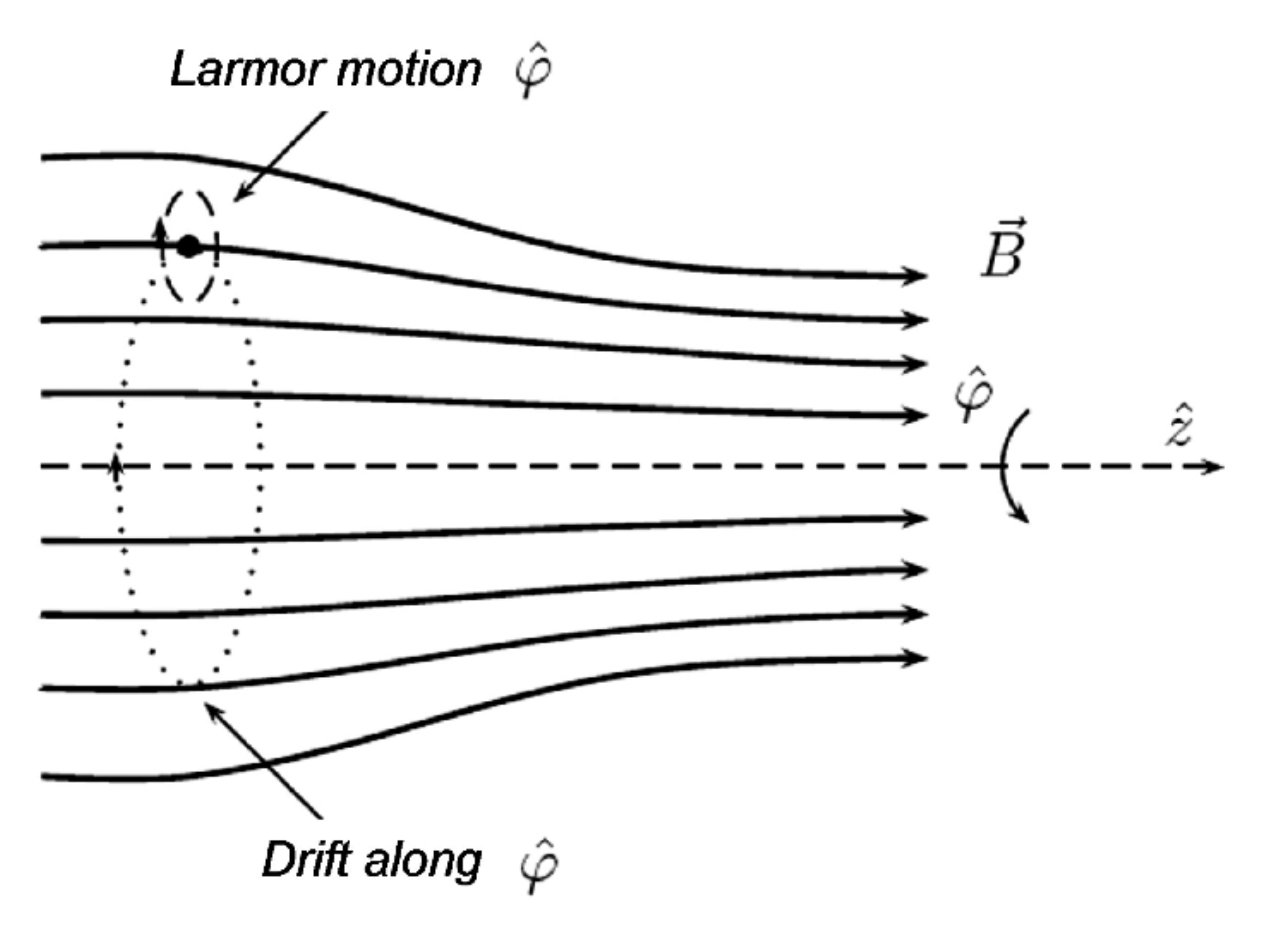 2
SULI Introductory Lecture on Plasma Physics - Part II
15
Magnetic mirrors – energy conservation
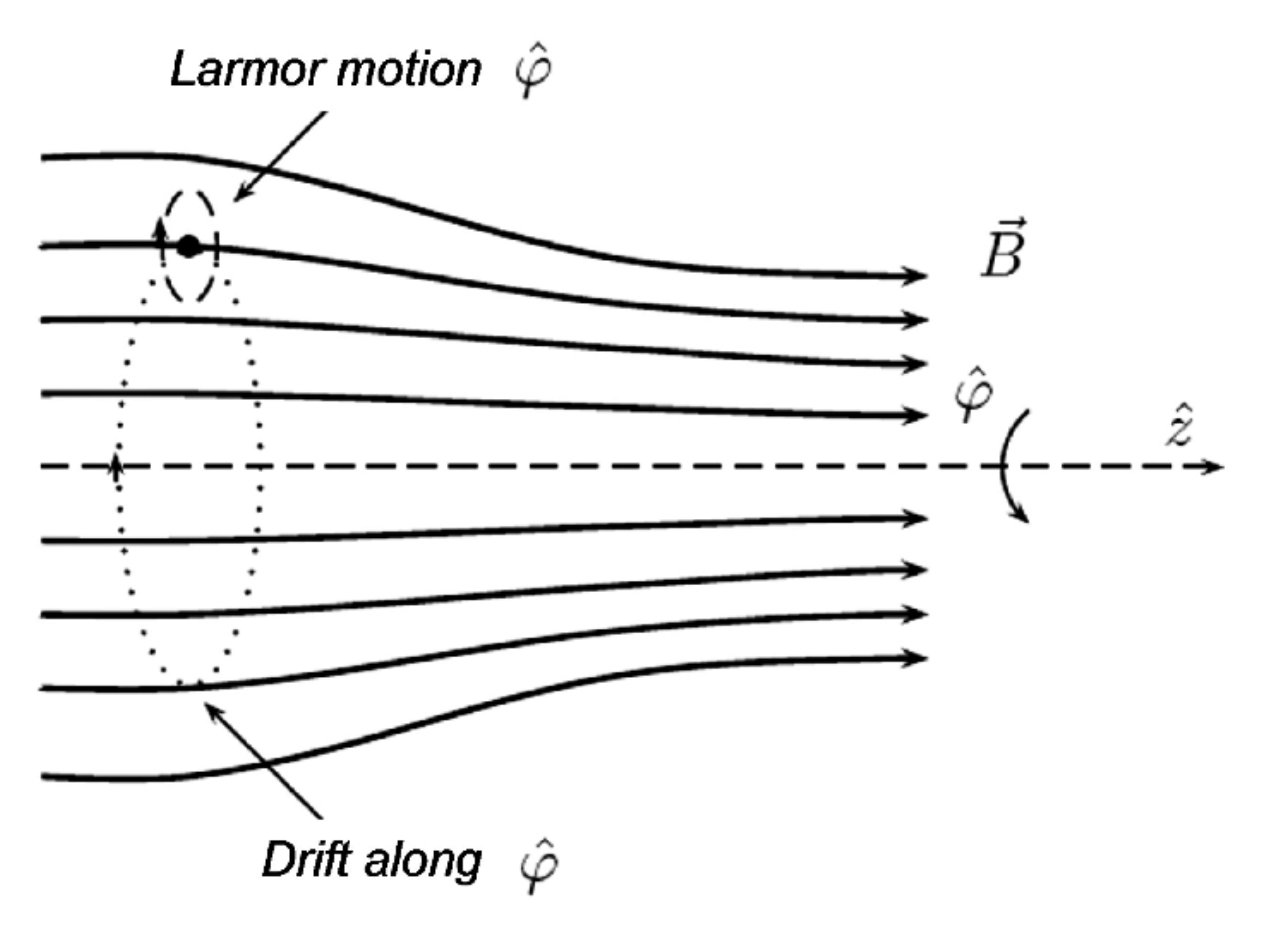 B = Br + Bz
Very small
SULI Introductory Lecture on Plasma Physics - Part II
16
Magnetic mirrors – constant magnetic moment
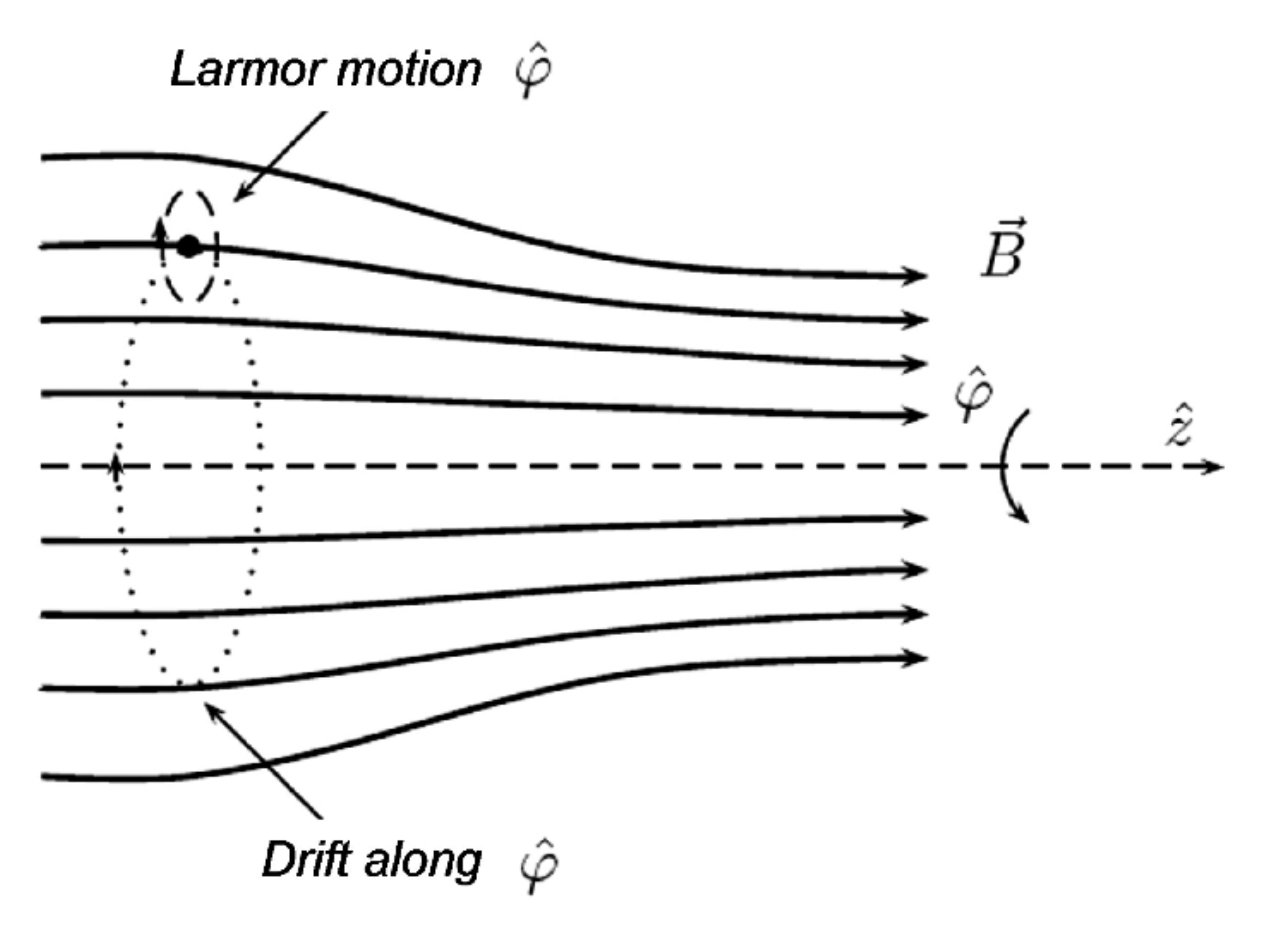 SULI Introductory Lecture on Plasma Physics - Part II
17
Magnetic mirrors – critical angle for confinement
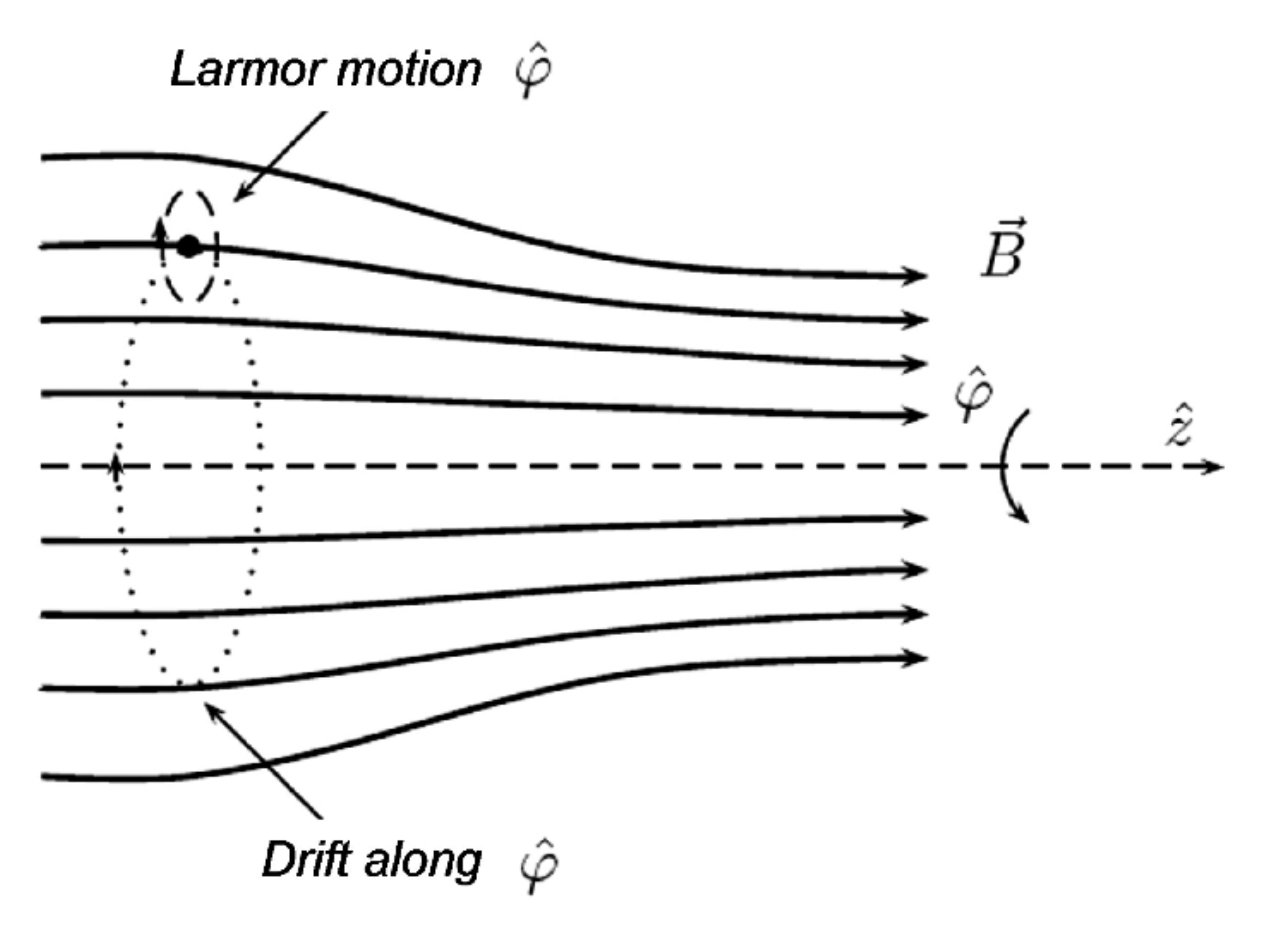  particles bounce back and forth
 trapped e/ions  confined
L= L0/2
L=0
SULI Introductory Lecture on Plasma Physics - Part II
18
SULI Introductory Lecture on Plasma Physics - Part II
19
Understand the dynamics of charged particles in inhomogeneous field
y
^
^
E || x
Bs || z
and
External fields:
For electron:
E
X- component:
x
Bs
Y- component:
z
SULI Introductory Lecture on Plasma Physics - Part II
20
X- component:
Y- component:
Additional force
DC drift of the particle which is independent of charge and mass
SULI Introductory Lecture on Plasma Physics - Part II
21
Takes particle away from lines of force/magnetic field region  serious problem!
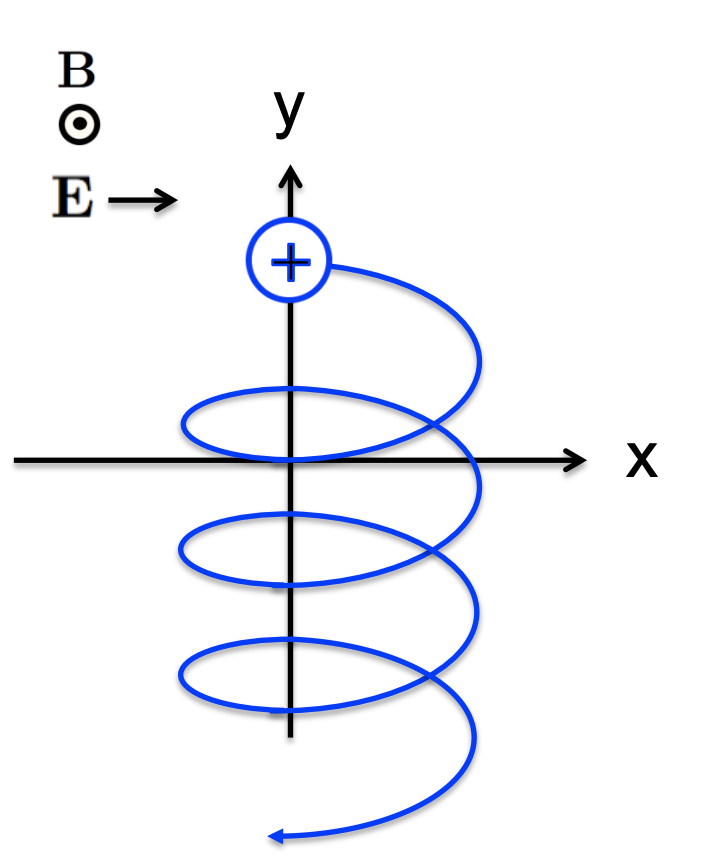 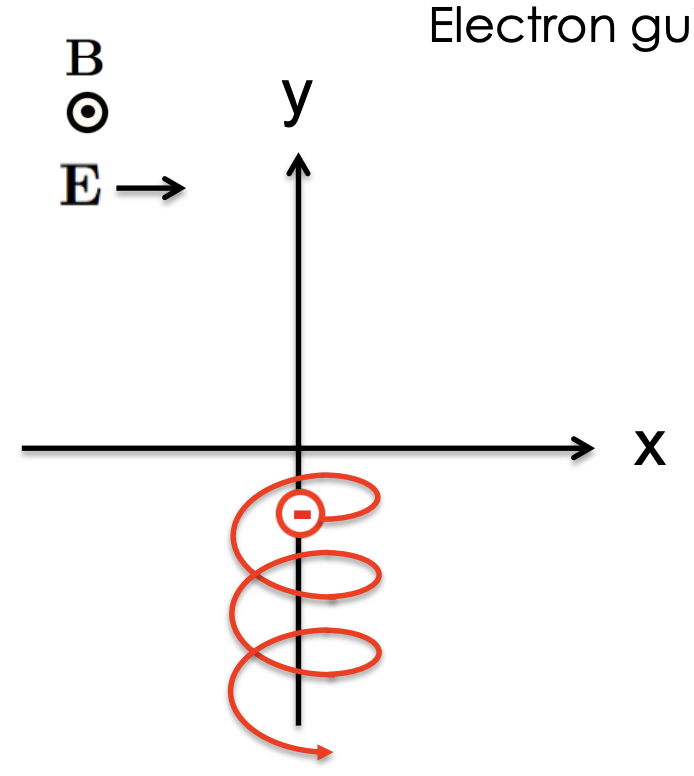 Both e- and ions moves together in – y direction
SULI Introductory Lecture on Plasma Physics - Part II
Courtesy: Dr. Cami Collins
22
general expression
SULI Introductory Lecture on Plasma Physics - Part II
23
Other forces that can cause drift
Gravitational force = F = mg
For electric force, this drift is similar in magnitude
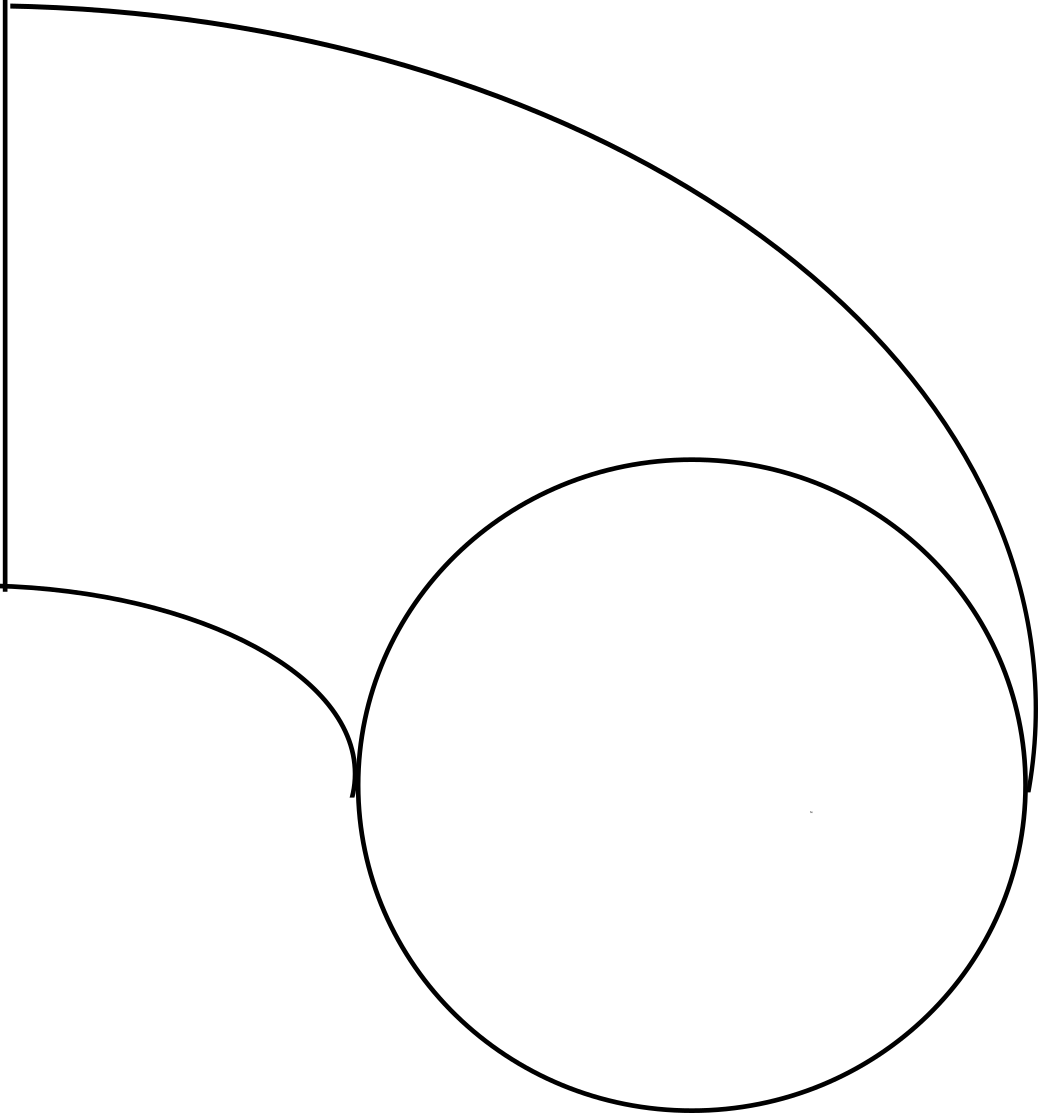 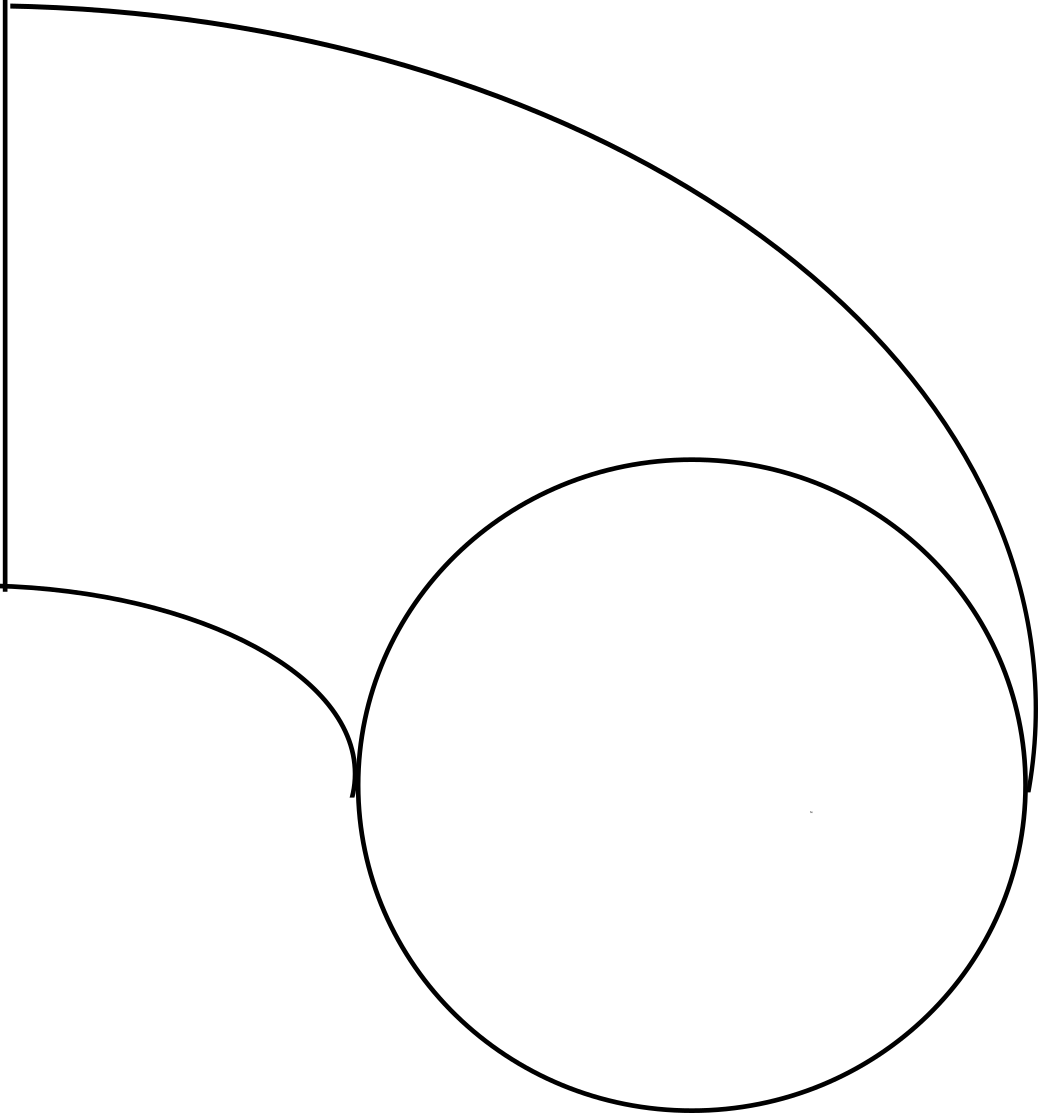 Rc
a
SULI Introductory Lecture on Plasma Physics - Part II
24
SULI Introductory Lecture on Plasma Physics - Part II
25
^
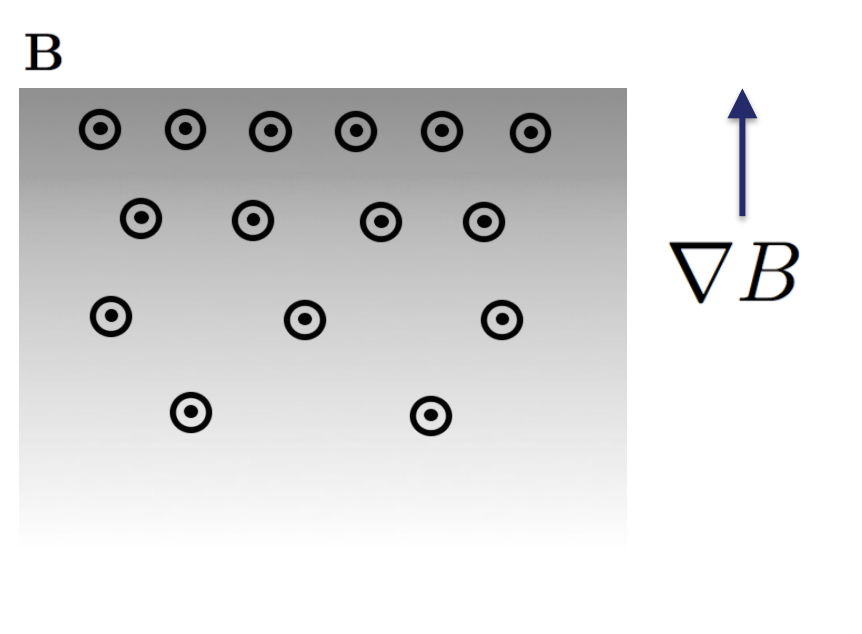 assume Bs = Bs (x) z   x dependence
^
For electron:
Bs (x) = Bs (xg + (x- xg))
at x= xg
^
SULI Introductory Lecture on Plasma Physics - Part II
26
Drift of charge particle due to Grad B drift
X direction:
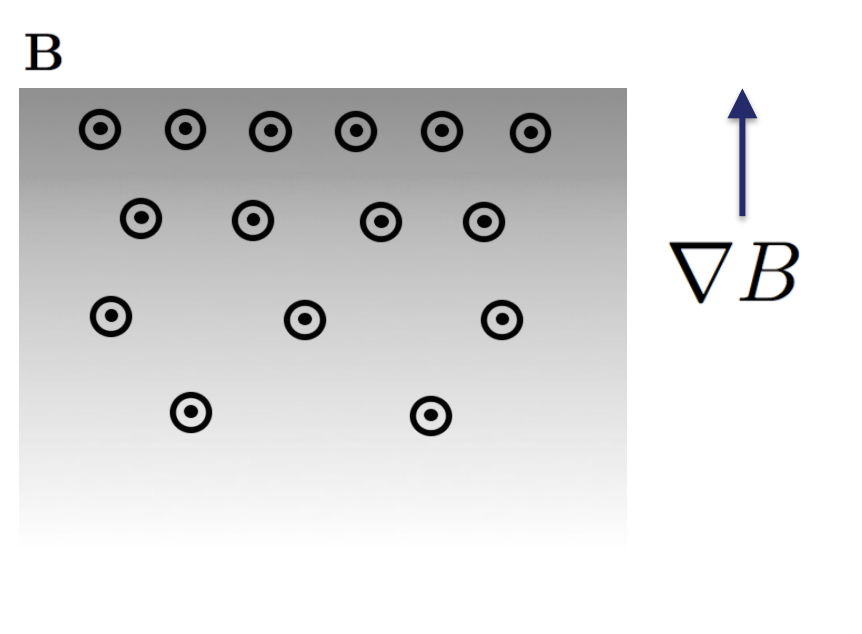 Additional force
Y direction:
SULI Introductory Lecture on Plasma Physics - Part II
27
Drift of charge particle due to Grad B drift
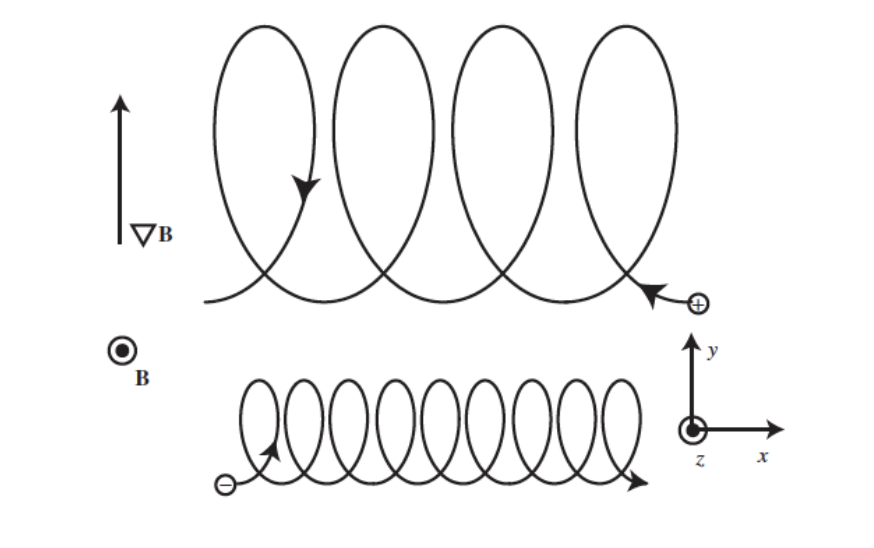 D
2
For ion :
B
2
For e- :
B
Ti
Te
The gyro-radius will be smaller where Bs is larger and vice-versa
B
Space charge separation is created, leads to E XB drift
SULI Introductory Lecture on Plasma Physics - Part II
28
Drift of charge particle due to curvature in B
SULI Introductory Lecture on Plasma Physics - Part II
29
Drift of charge particle due to curvature in B
^
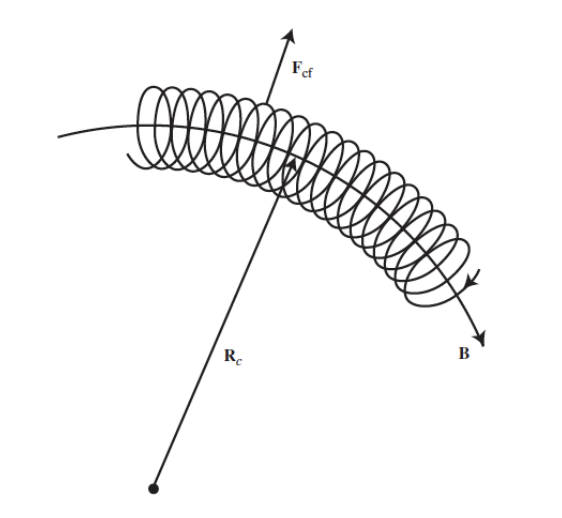 Radial motion
Additional force
^
Z motion
^
^
SULI Introductory Lecture on Plasma Physics - Part II
30
Drift of charge particle due to curvature in B
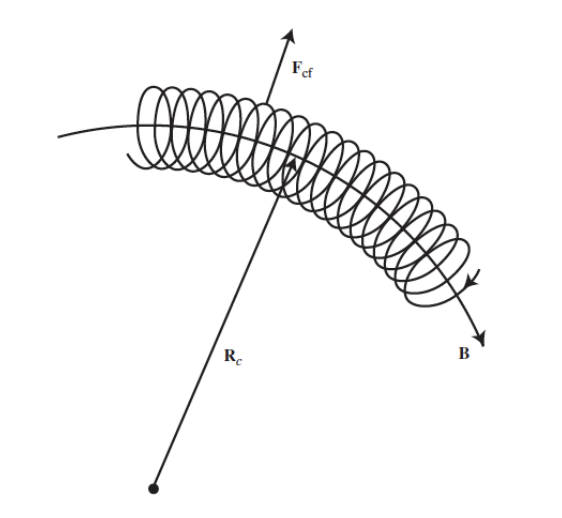 ^
^
Production of magnetic field is expensive
SULI Introductory Lecture on Plasma Physics - Part II
31
Total drift on charge particle due to curvature in B and grad B
Gradient drift + curvature drift in same direction for each species, so they add up
2
2
B
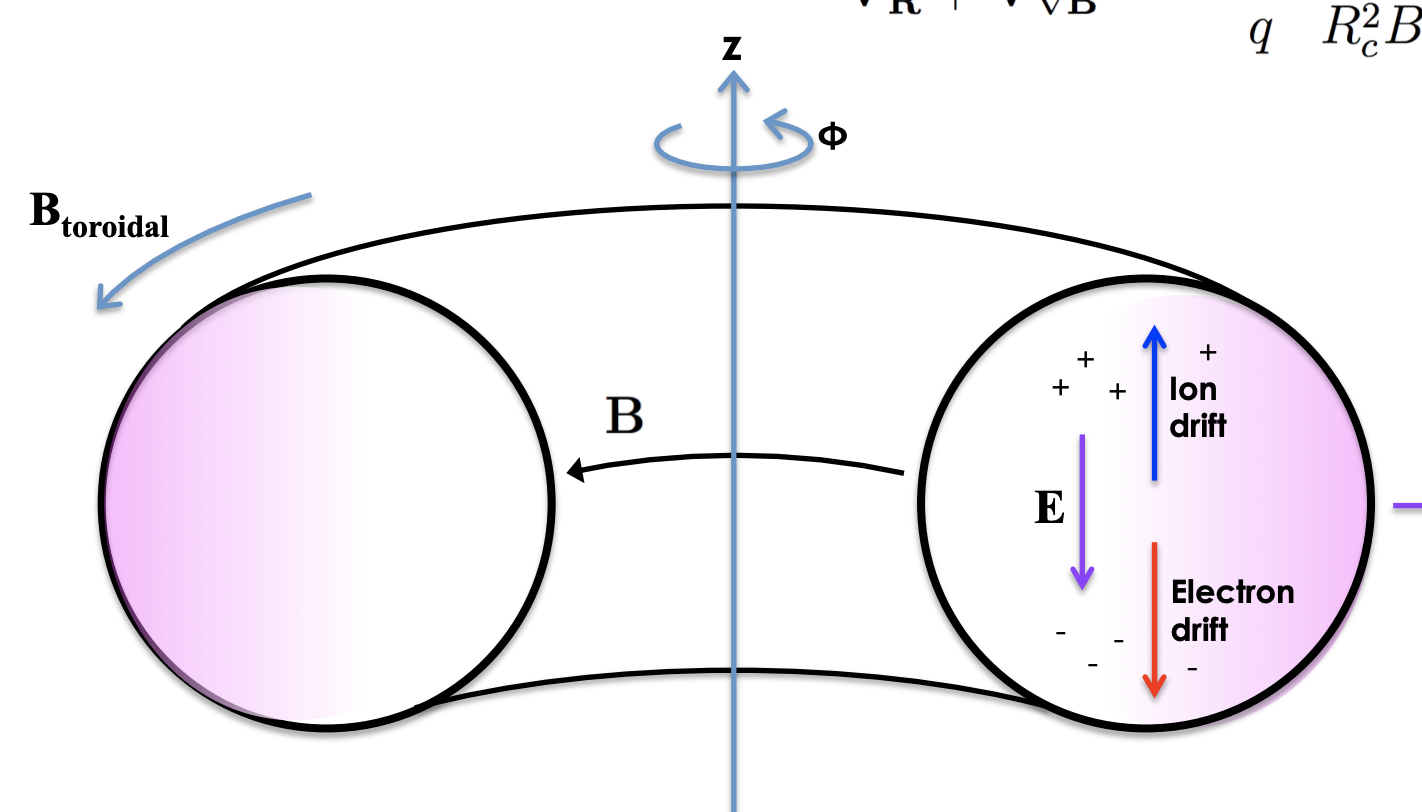 Charge separation causes E to be generated
Suppress the drift  tokamak configuration
Courtesy: Dr. Cami Collins
SULI Introductory Lecture on Plasma Physics - Part II
32
Tokamak solution: Add poloidal magnetic fields
Need to twist field lines helically to compensate particle drifts
Toroidal: long way around
Poloidal : short way around
1. Use external coils to produce toroidal magnetic field
2. Drive toroidal current in plasma to generate a poloidal magnetic field
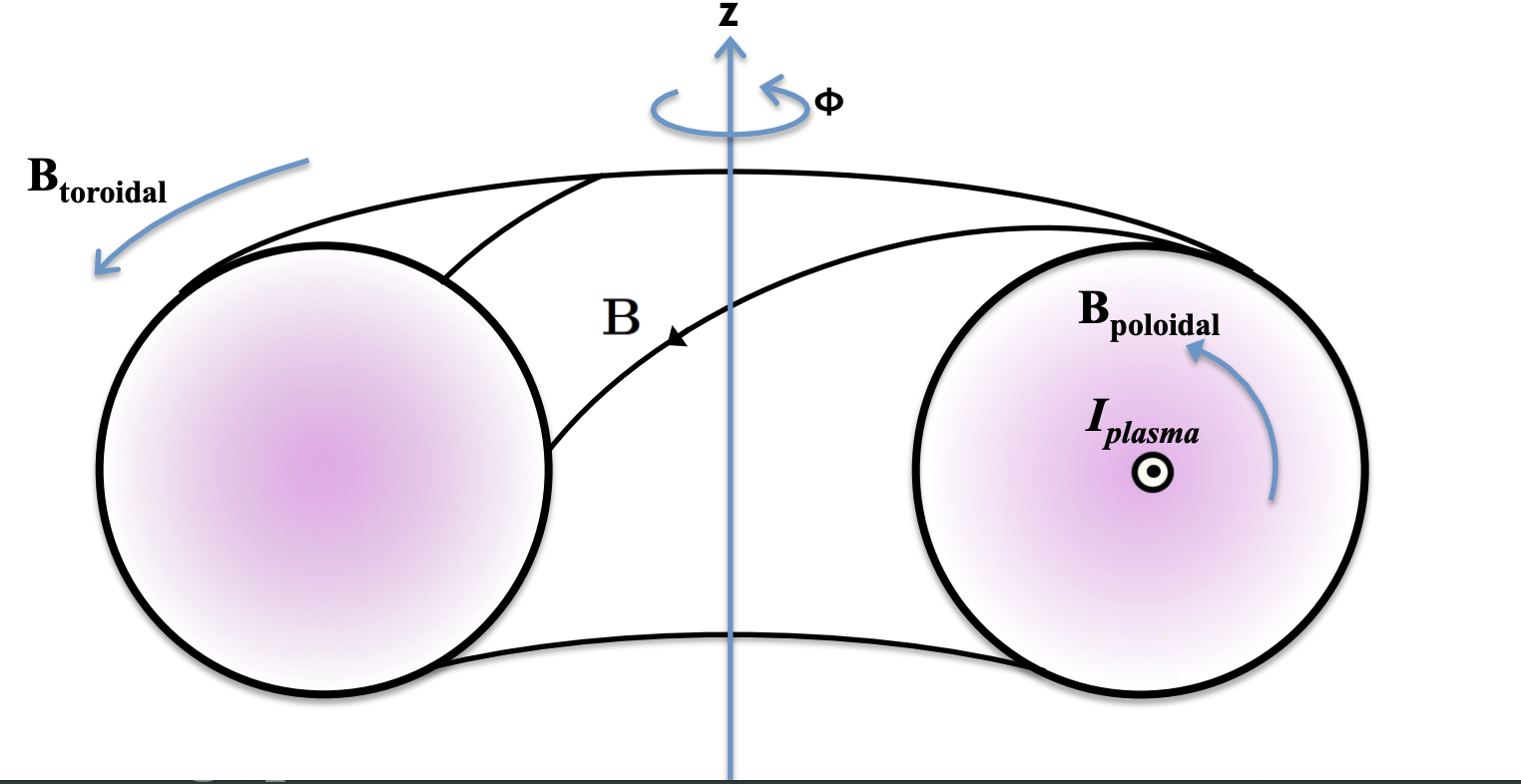 Issues related to driving plasma current + disruption plasma phenomenon a major problem!
SULI Introductory Lecture on Plasma Physics - Part II
Courtesy: Dr. Cami Collins
33
Difference between two leading magnetic confinement concepts
Tokamak (axisymmetric)
Stellarator (3D nonaxisymmetric)
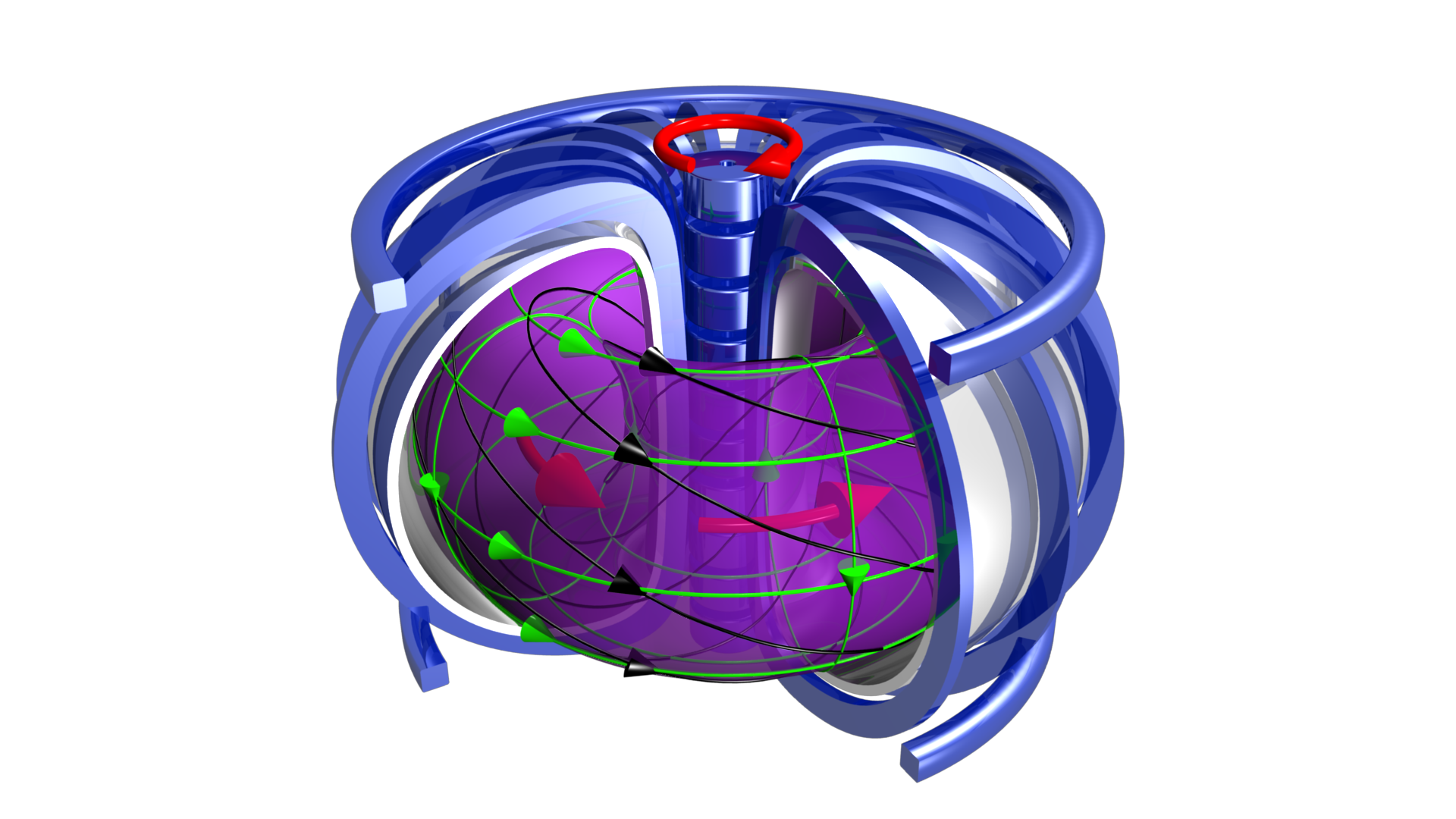 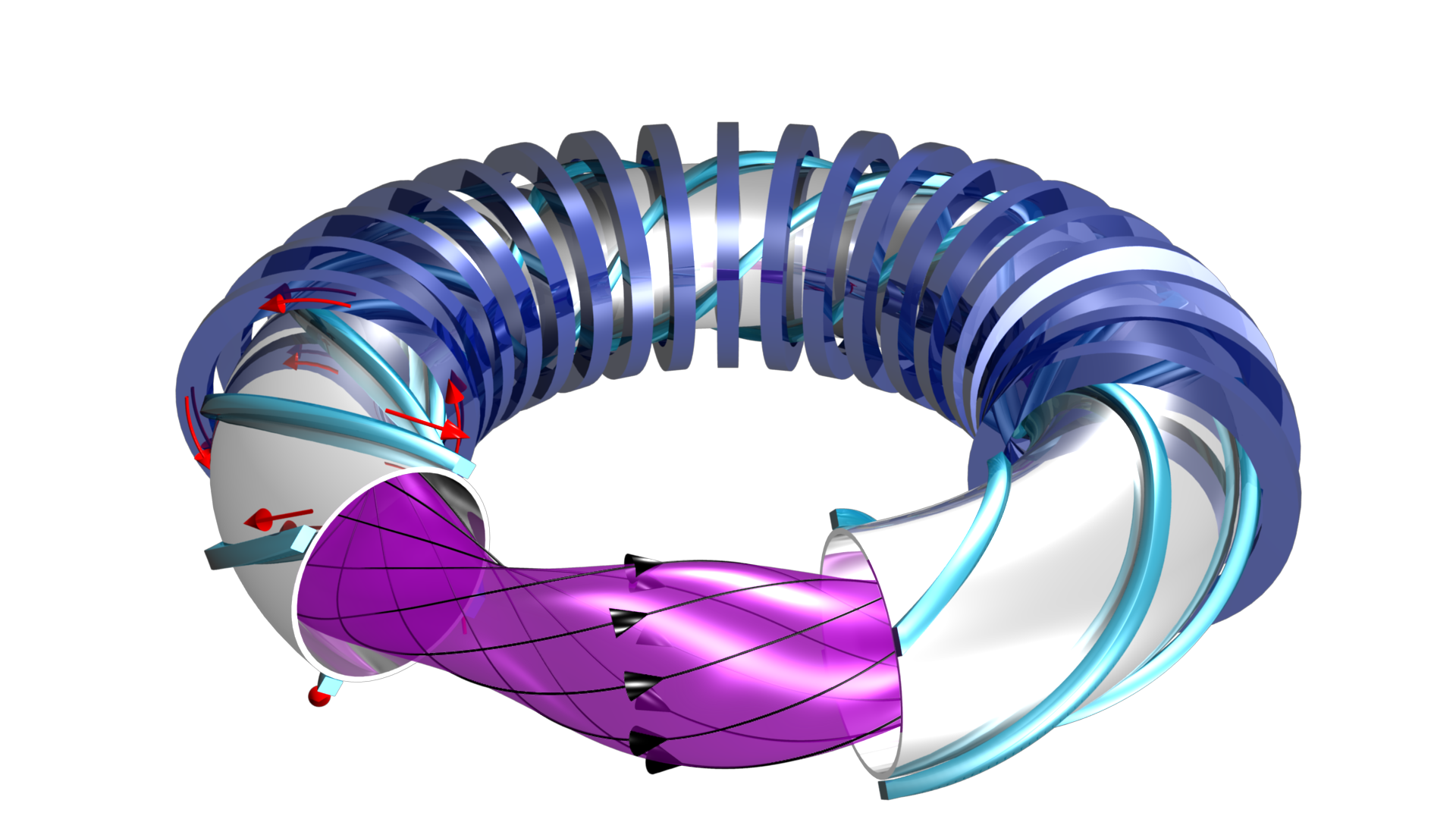 Toroidal Field generated by external coils
 Poloidal field generated by plasma current
 Total Field has a twisted field structure
Twisted  magnetic field is created by external twisted magnetic coils
SULI Introductory Lecture on Plasma Physics - Part II
34
Conclusions
Charged particles undergo gyromotion about magnetic fields, and are free to move along the magnetic field line
Depending on magnetic field geometry or the presence of other forces like electric fields, particles can drift across field lines (and even leave the system and hit the walls)
Toroidal confinement devices have magnetic fields in both the poloidal and toroidal direction to compensate for these drifts
SULI Introductory Lecture on Plasma Physics - Part II